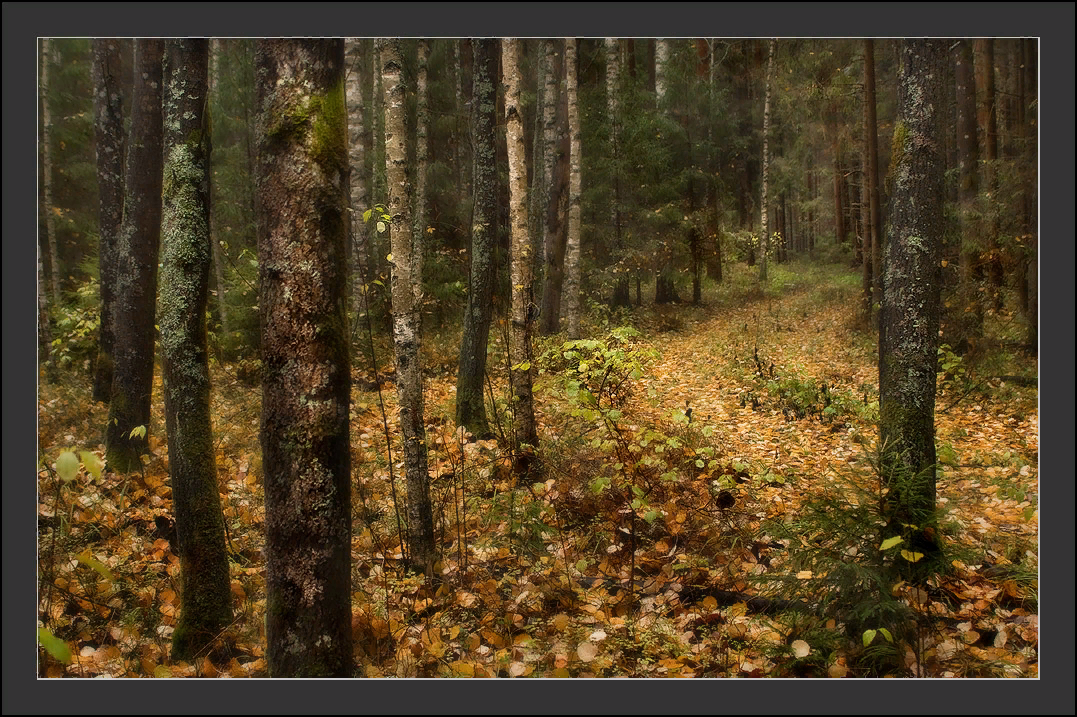 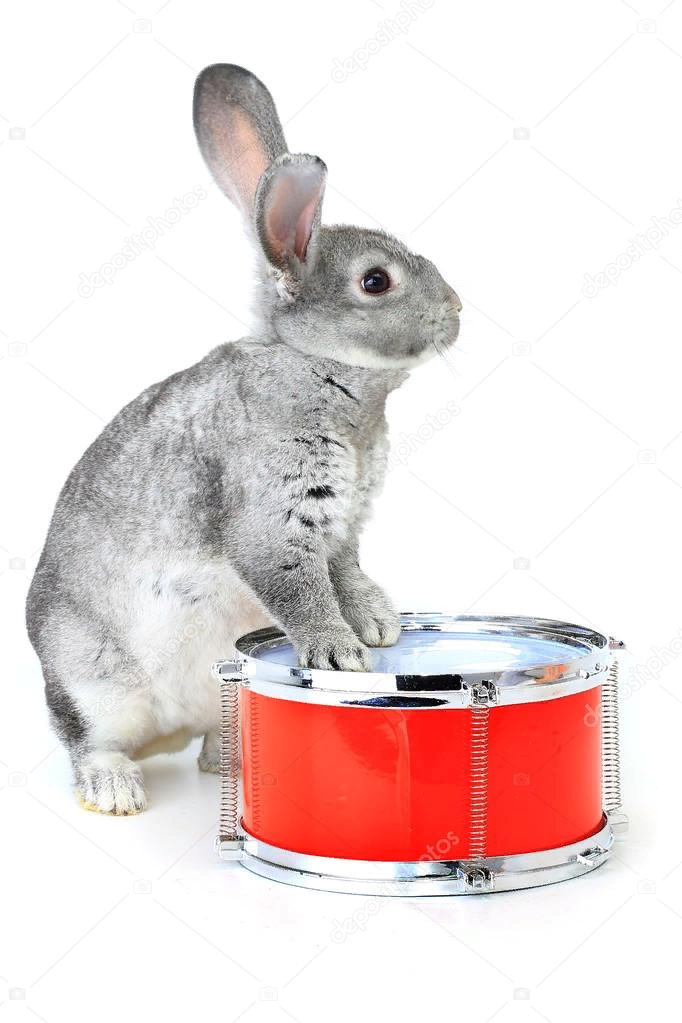 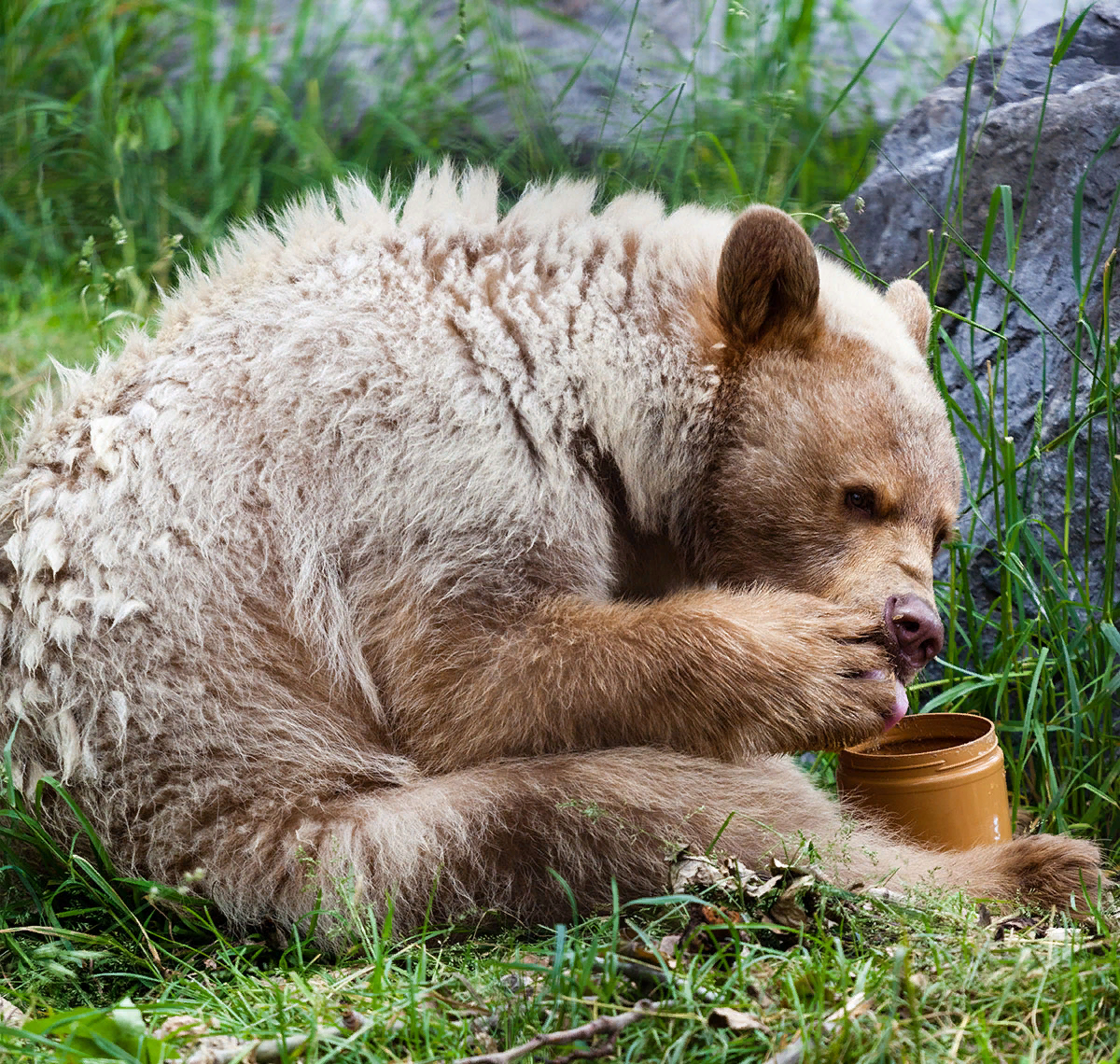 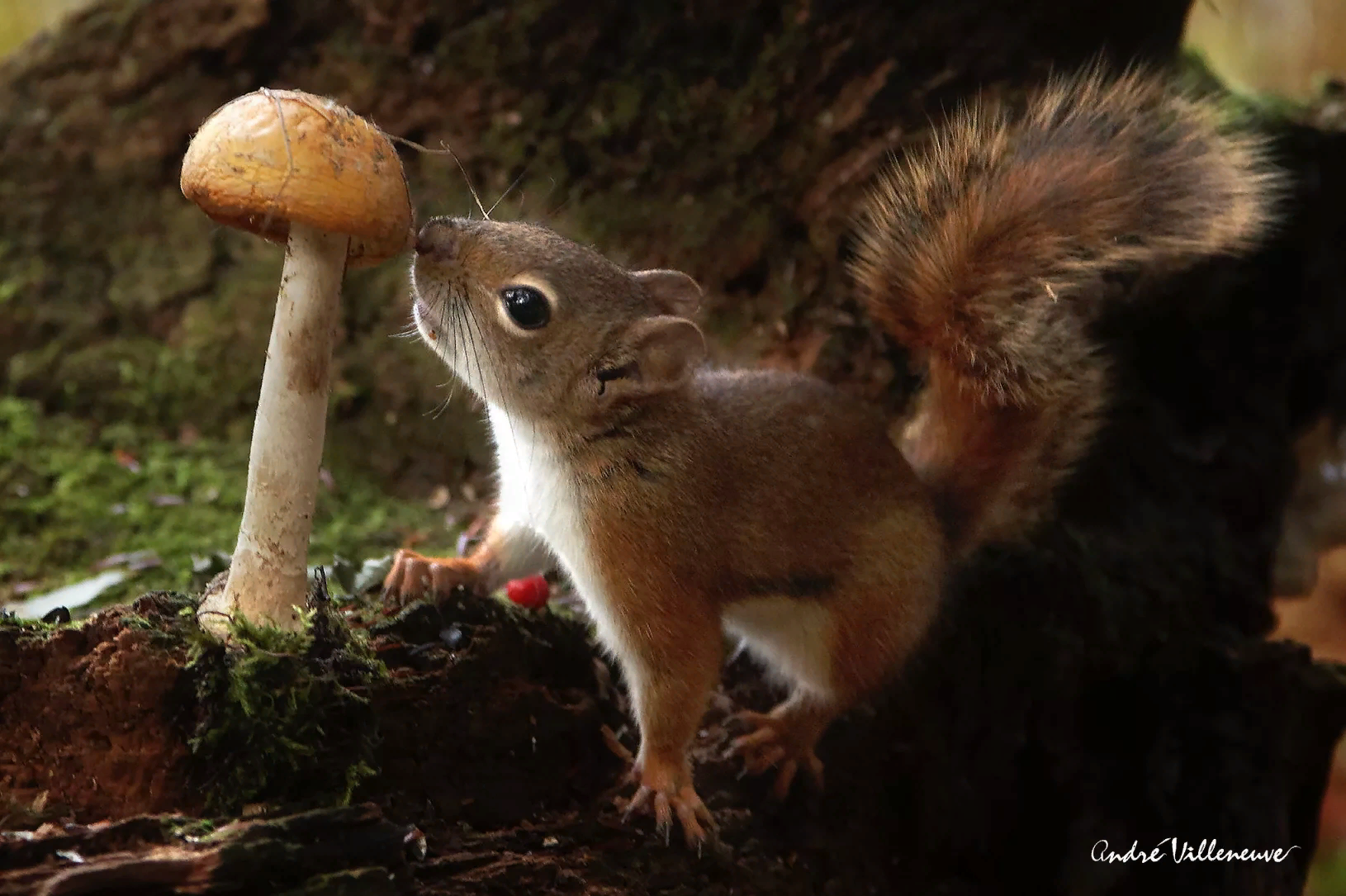 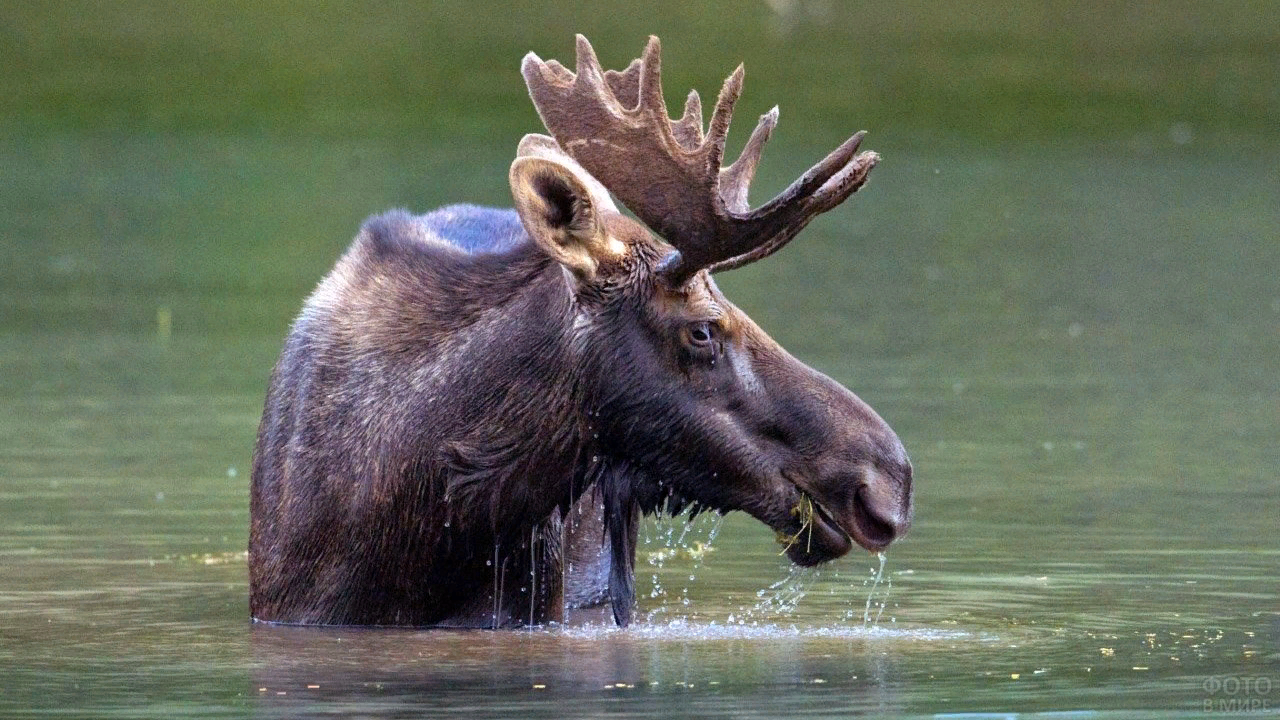 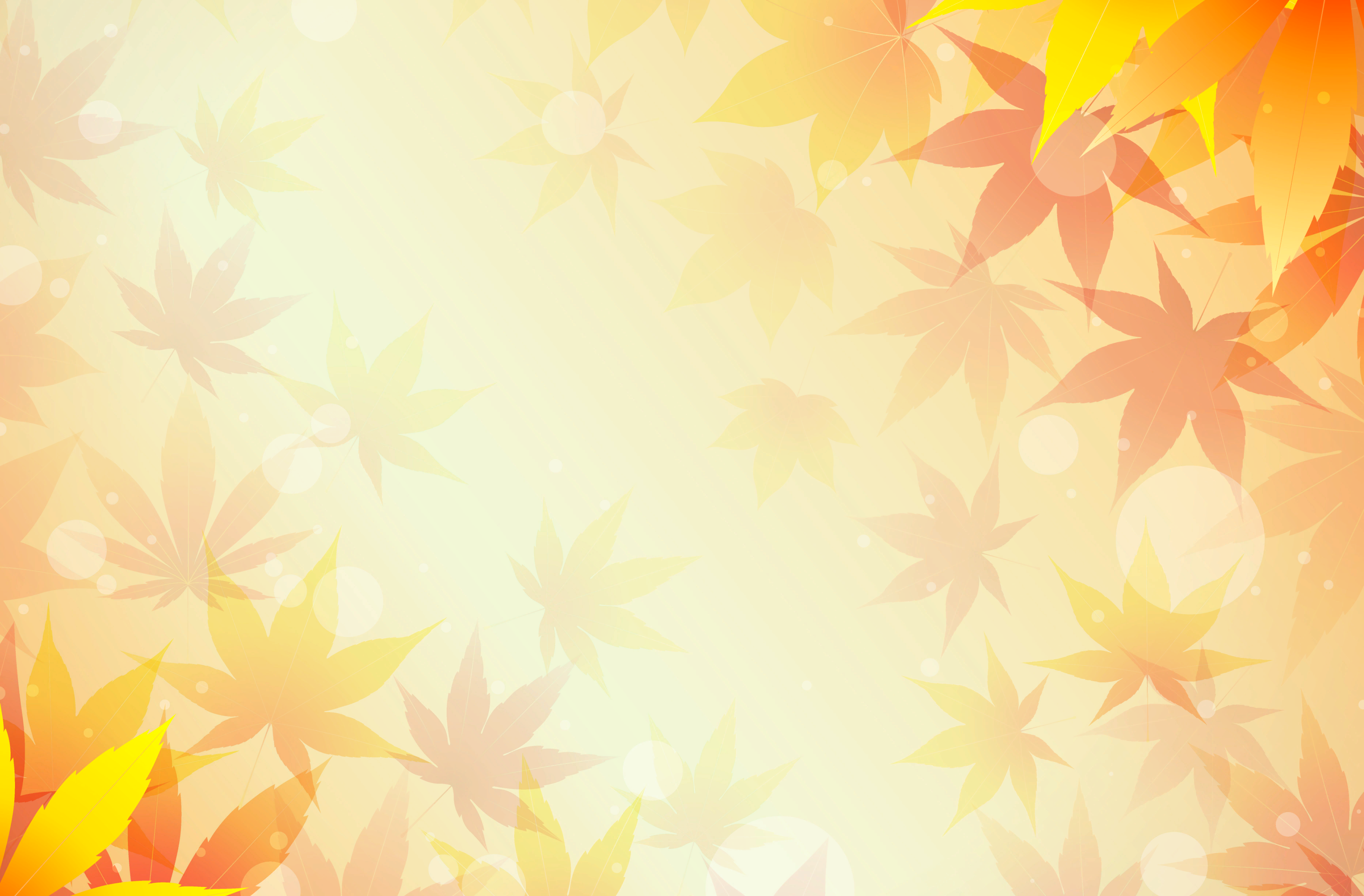 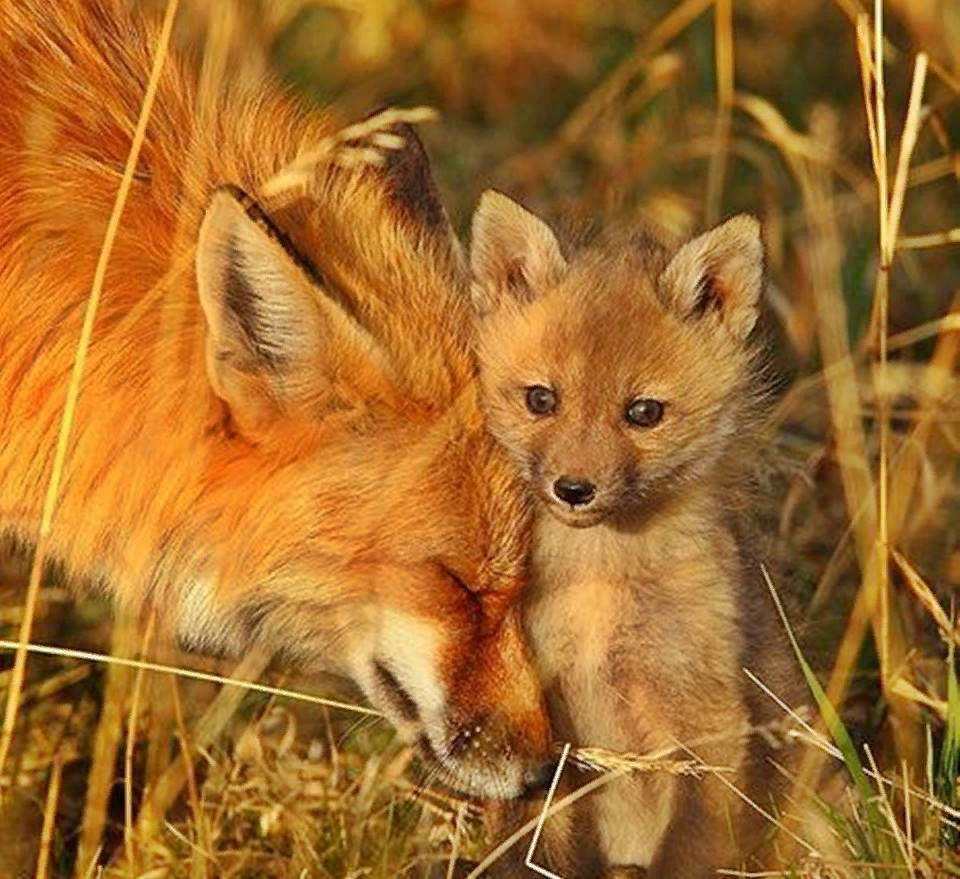 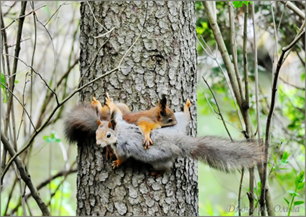 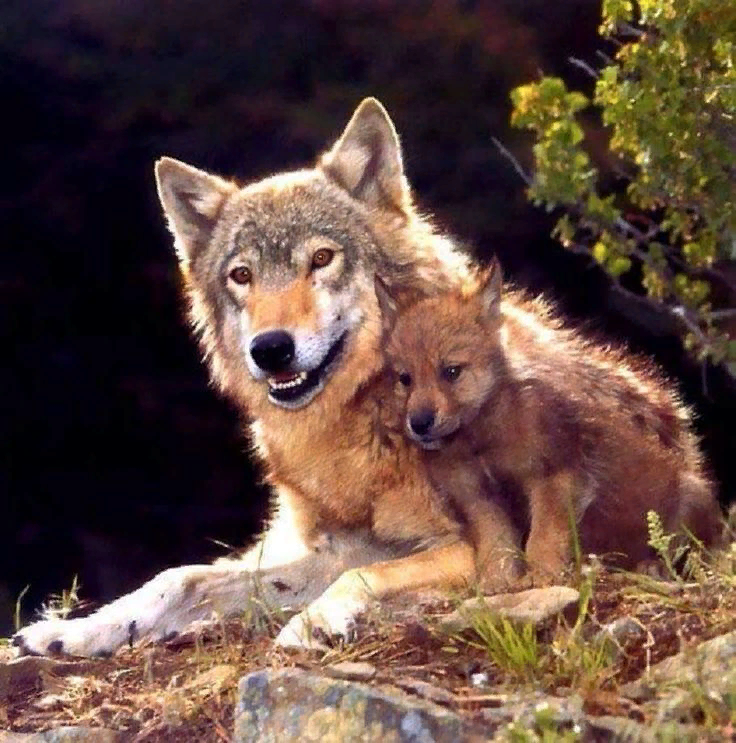 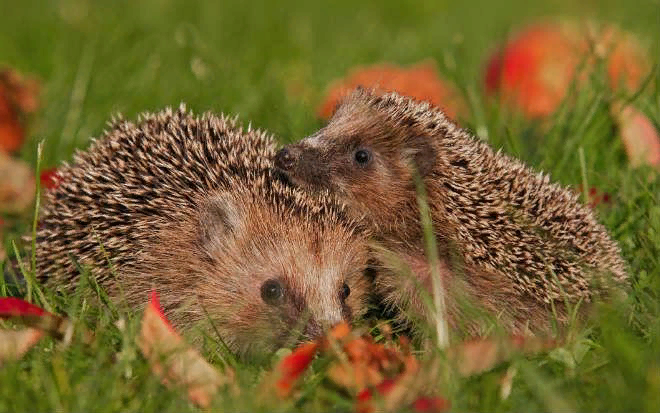 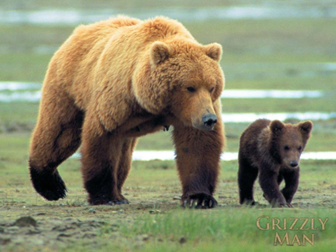 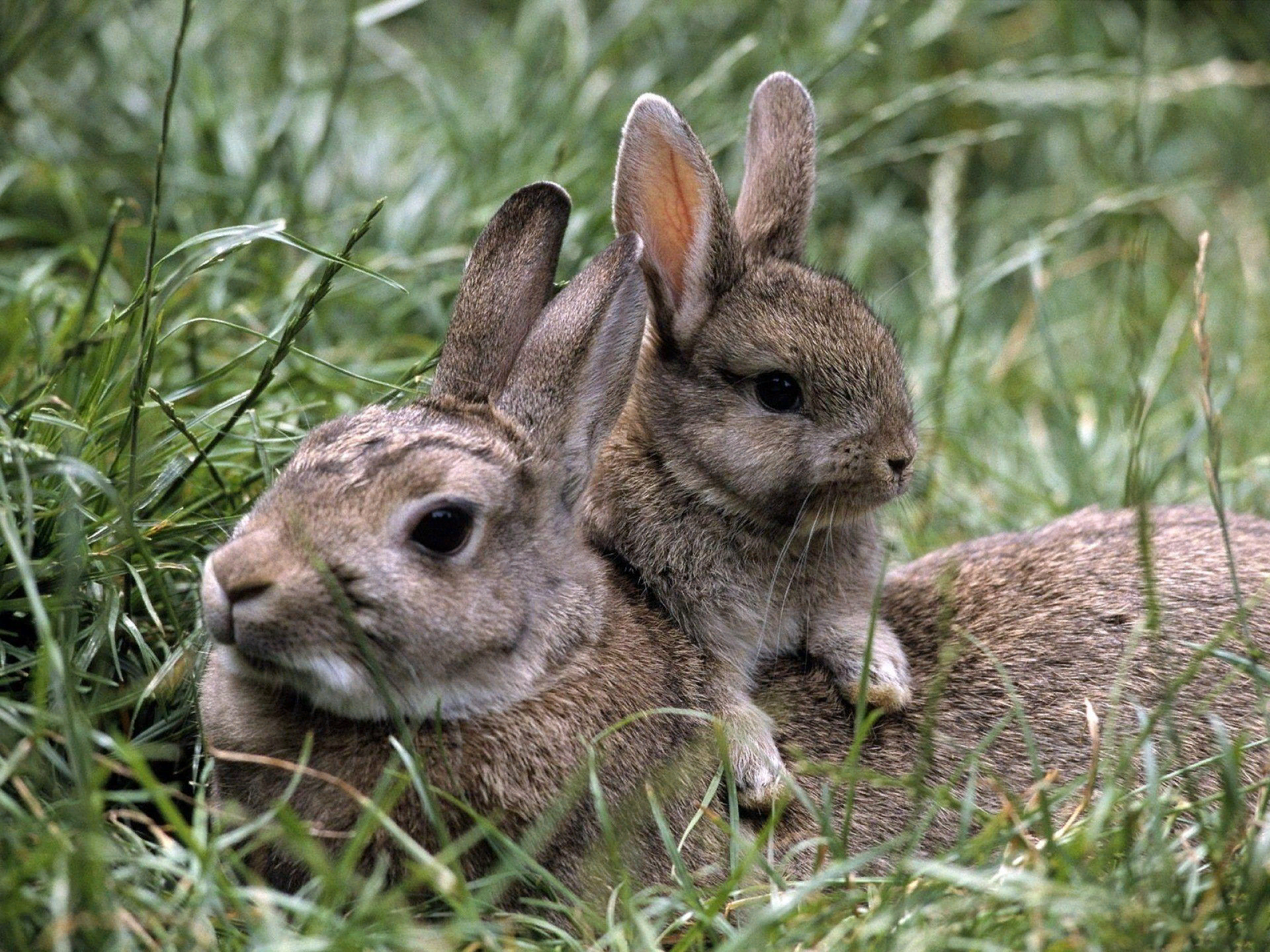 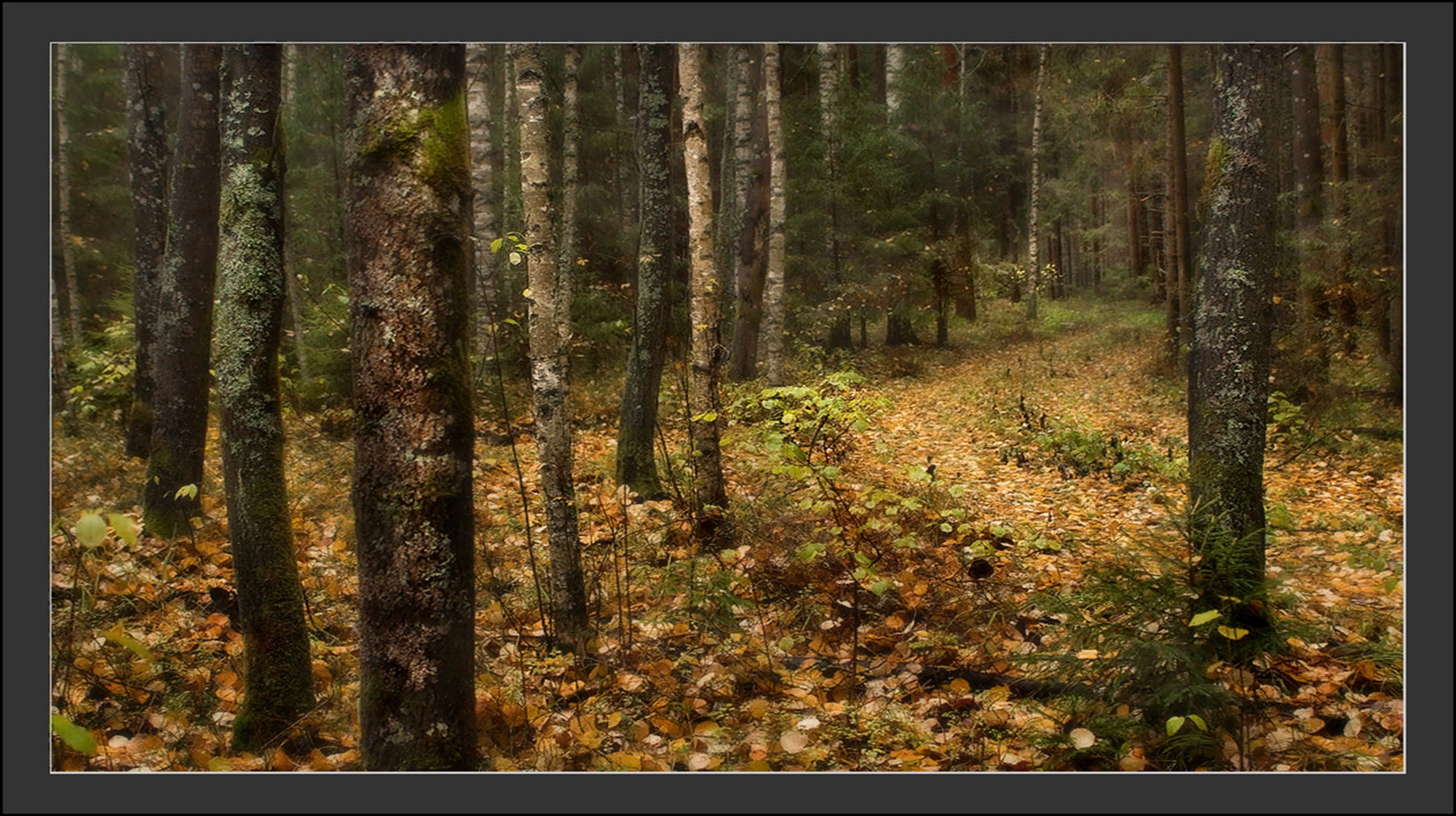 ПАЛЬЧИКОВАЯ ГИМНАСТИКА
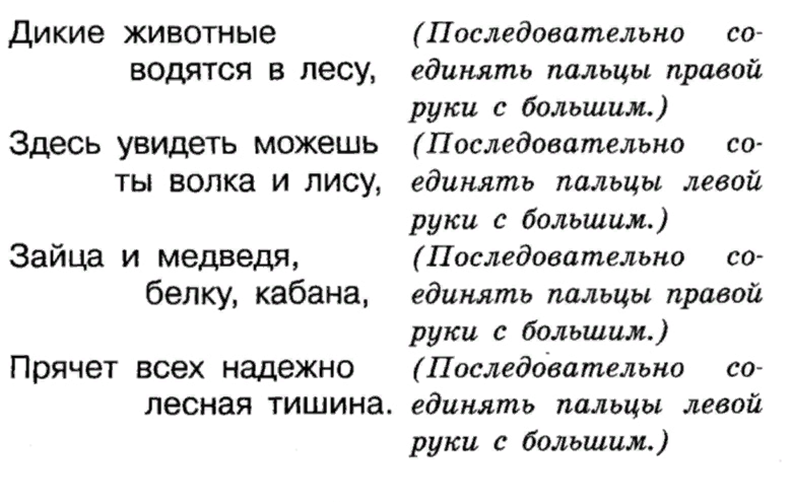 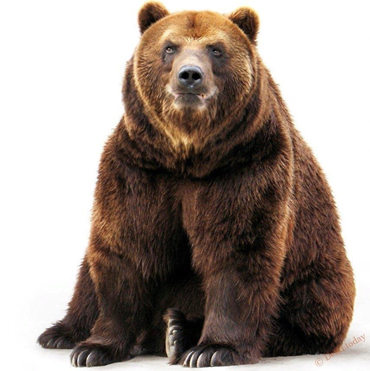 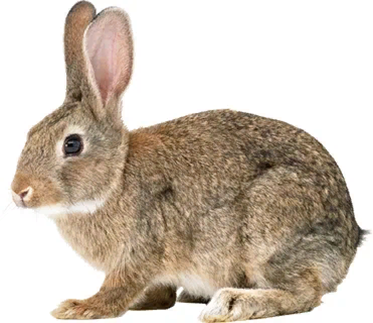 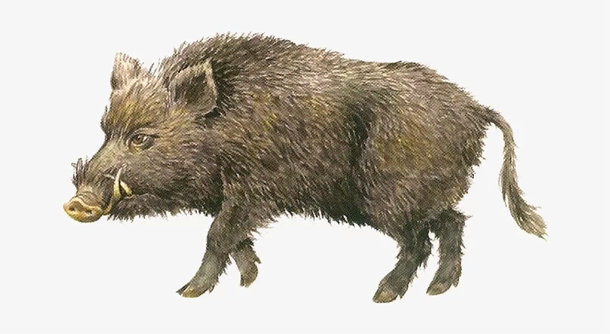 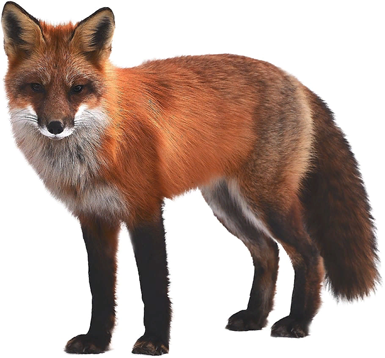 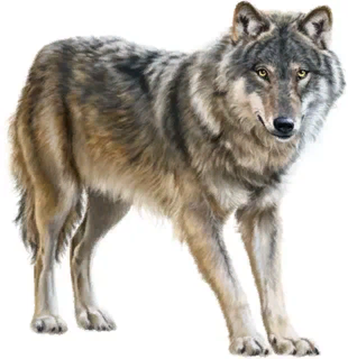 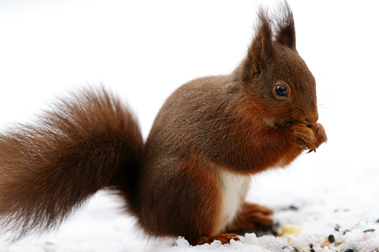 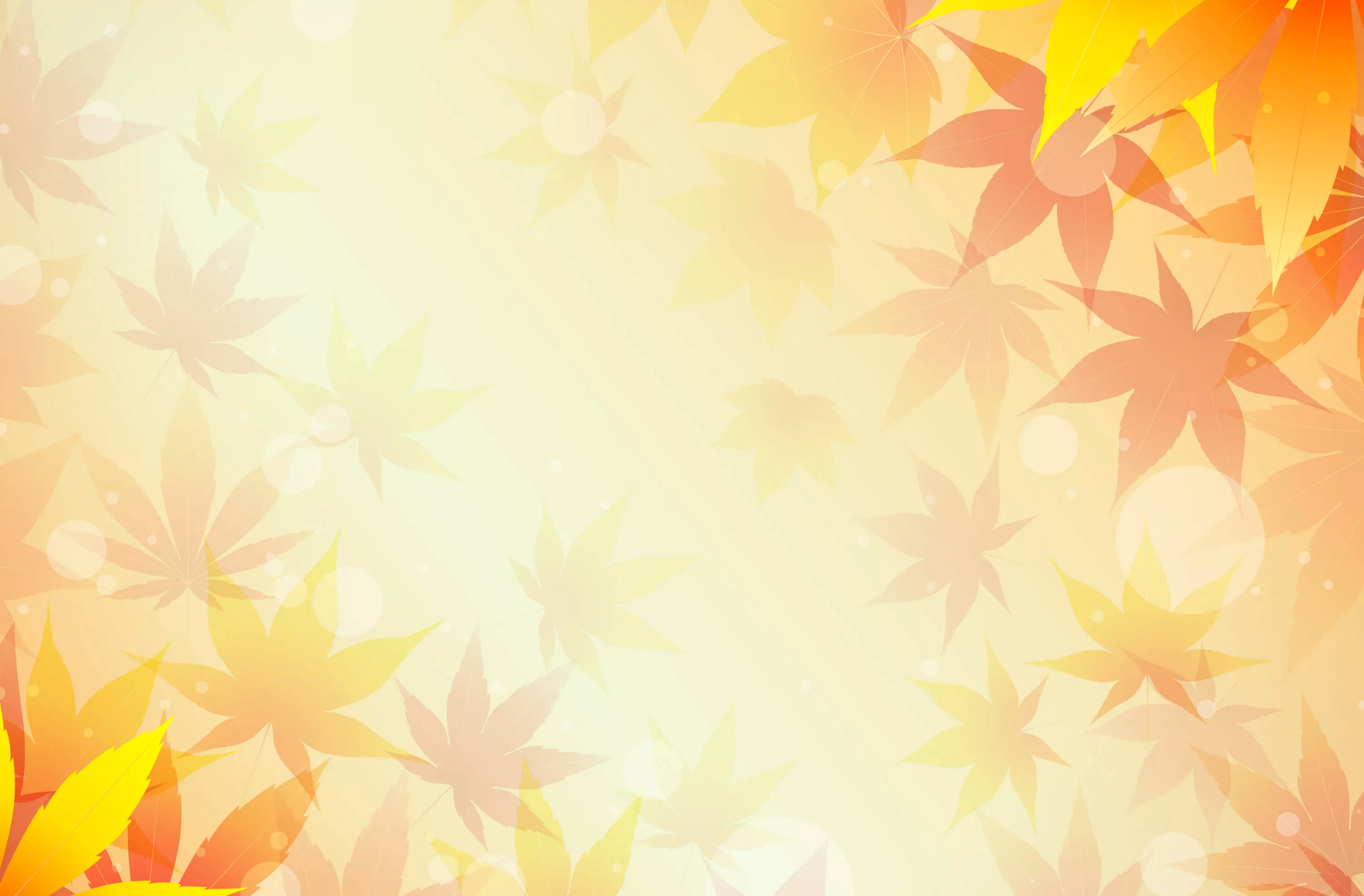 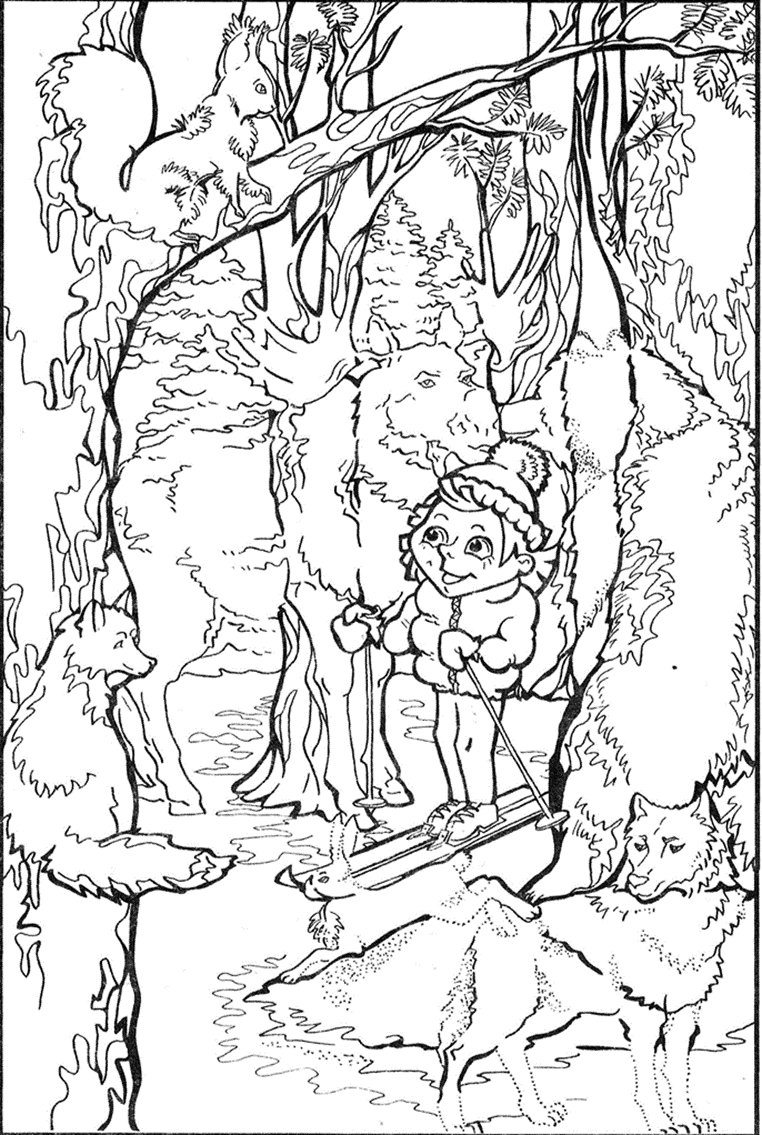 «ПОМОГИ ПЕТЕ»
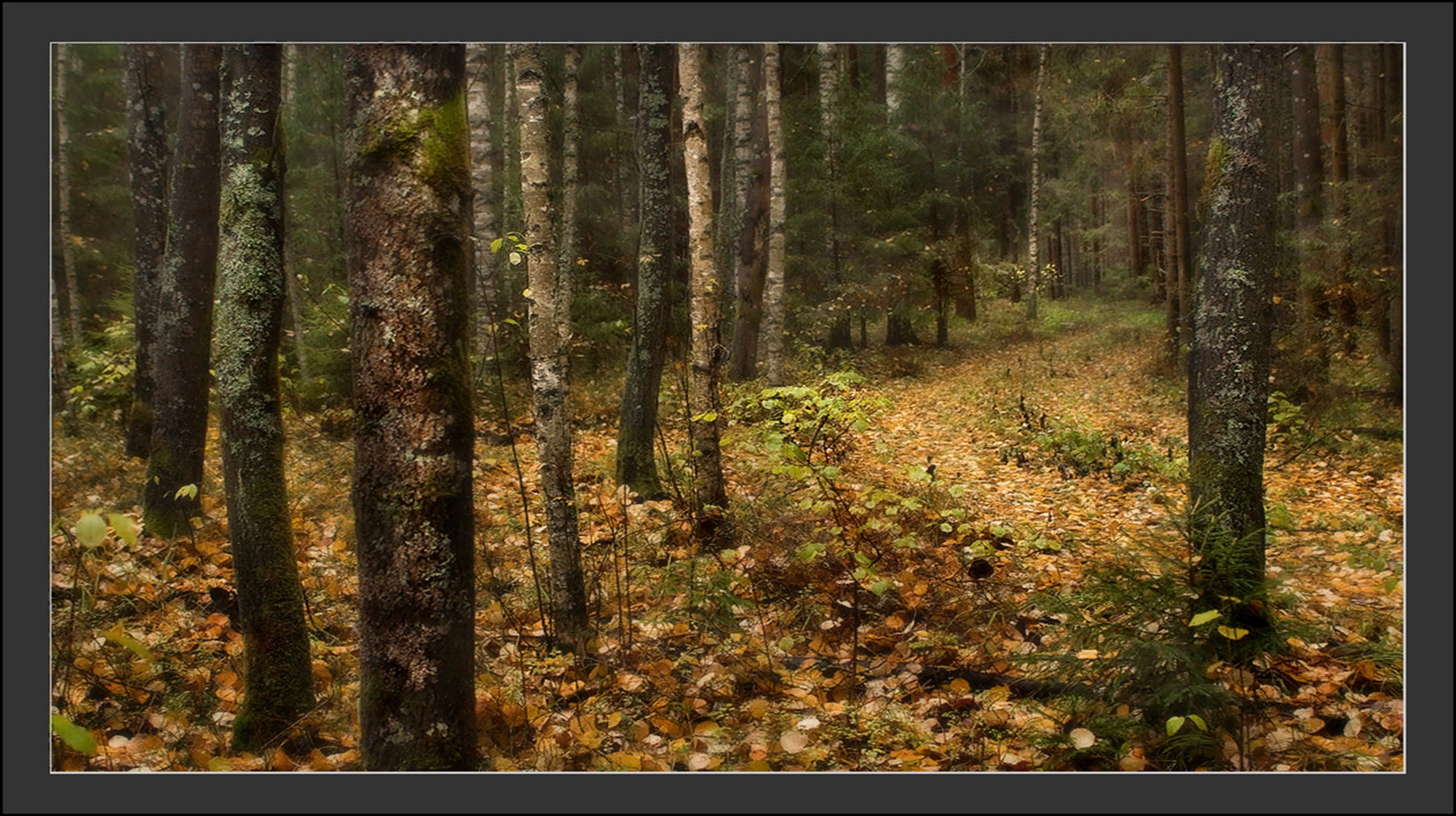 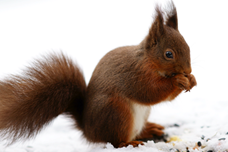 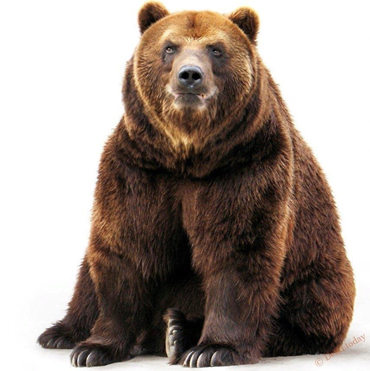 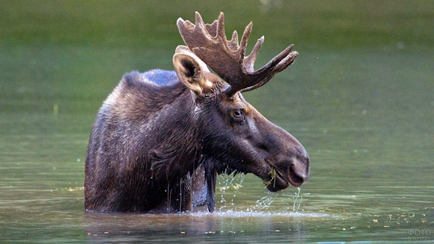 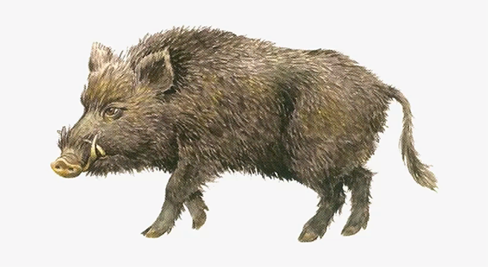 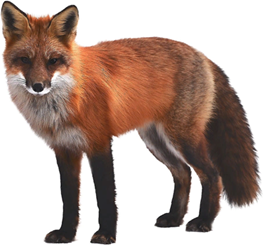 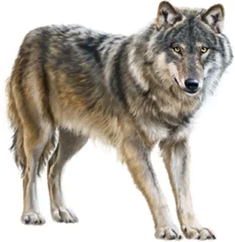 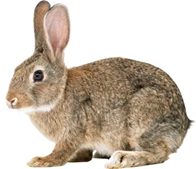 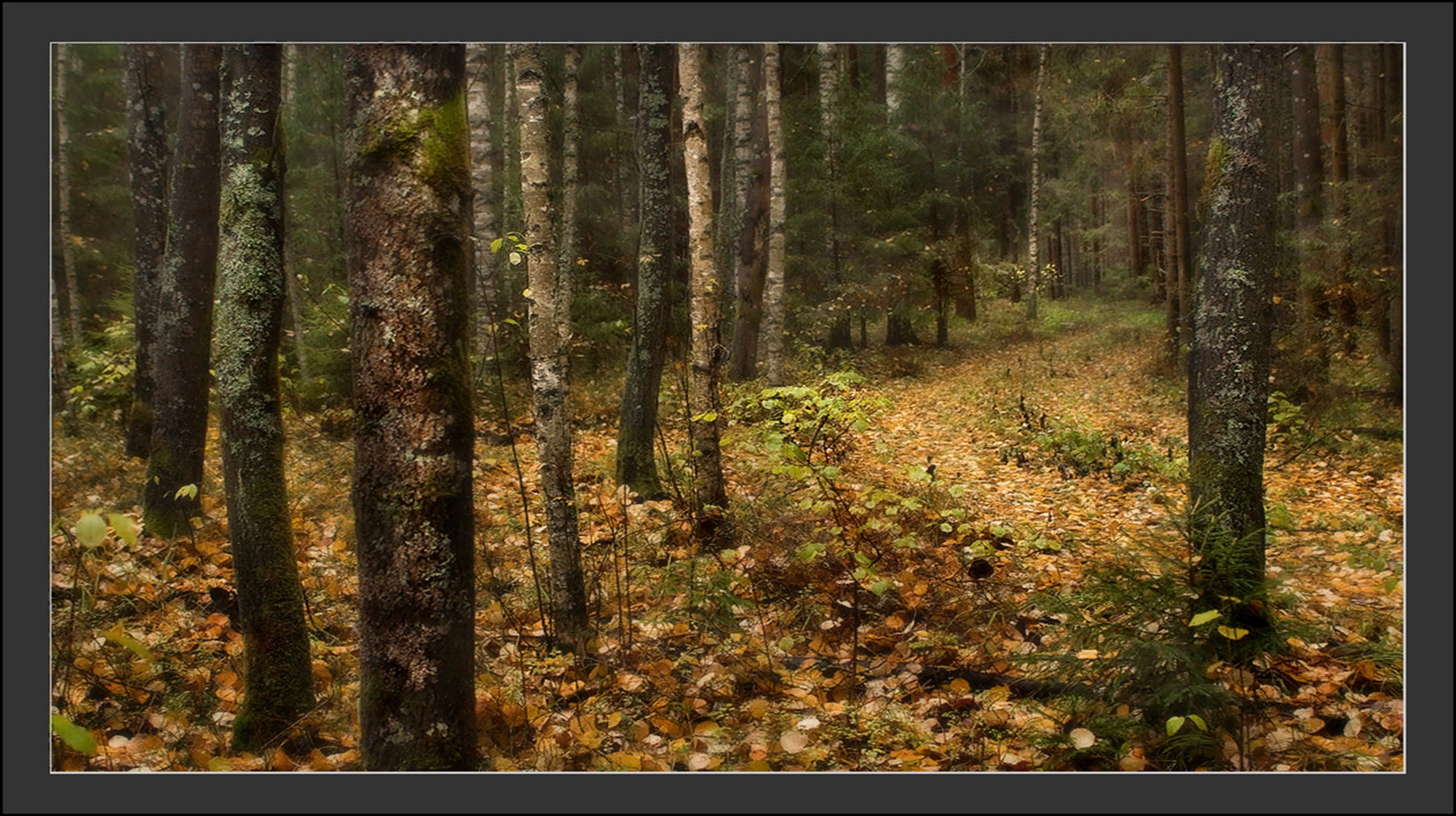